Москва златоглавая
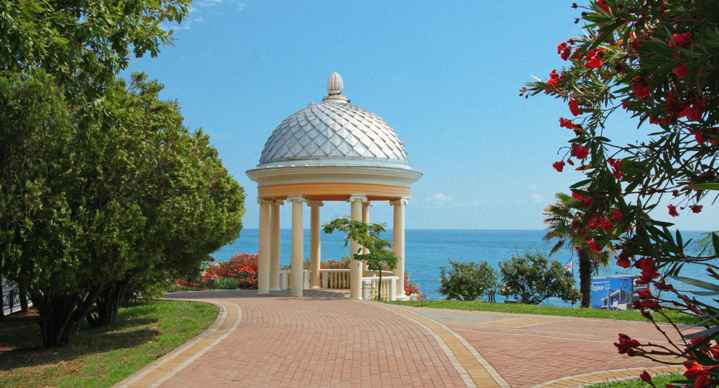 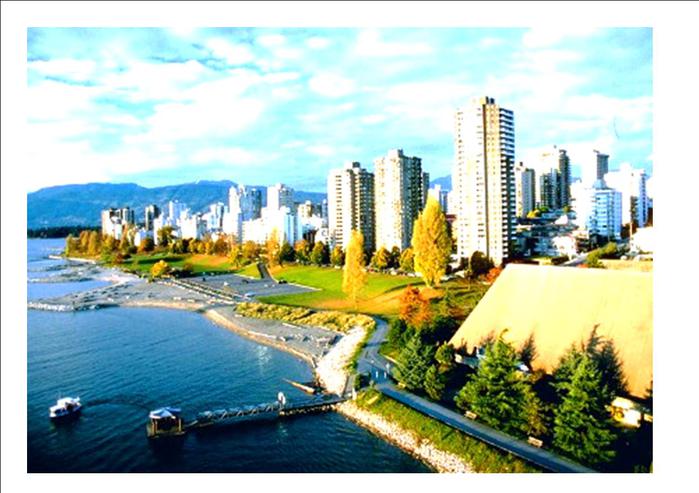 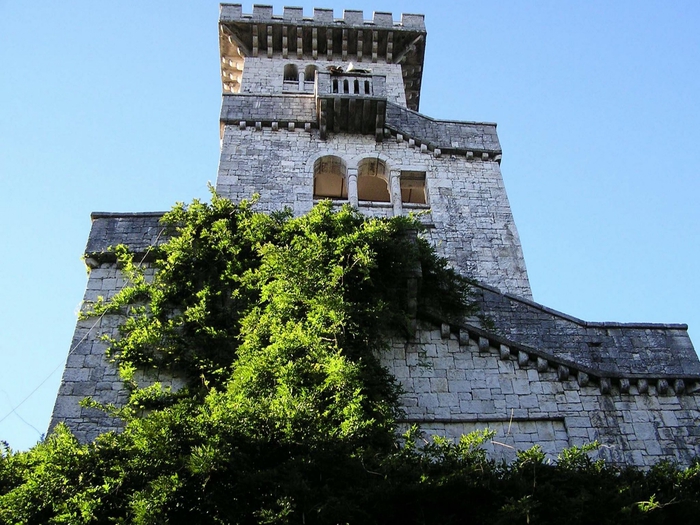 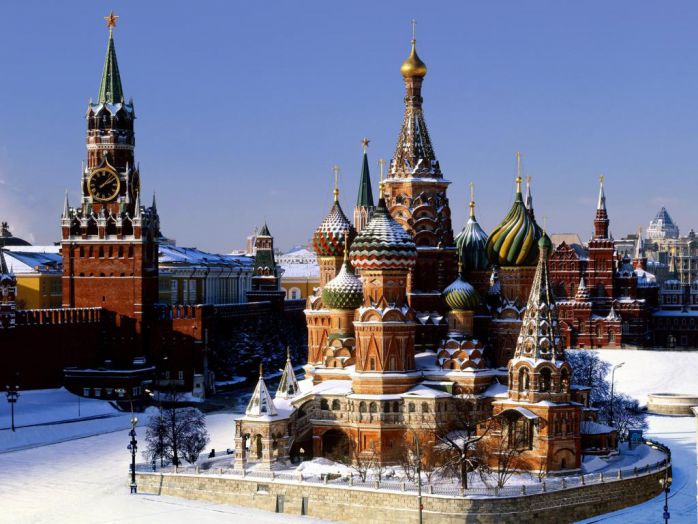 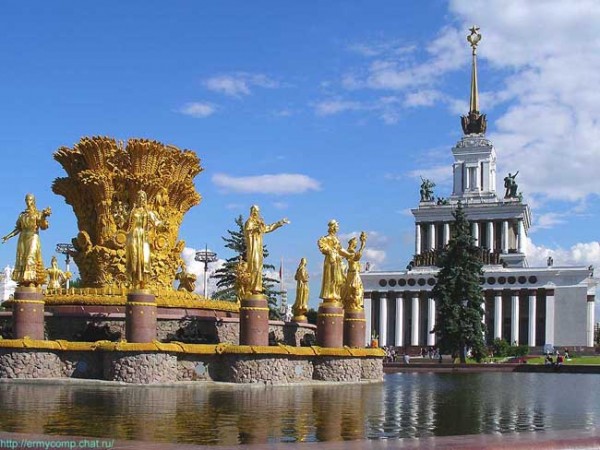 Презентацию составила Мильковская Татьяна Васильевна учитель начальных классов МБОУСОШ № 25
Москва  златоглавая
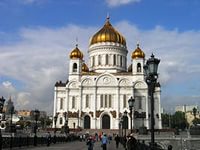 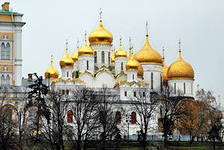 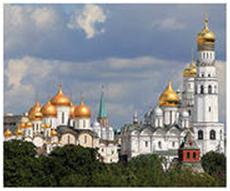 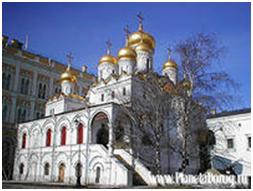 Основной вопрос урока
«Почему Кремль называют                    сердцем России?»
Как вы понимаете смысл этой         пословицы
«Москва не сразу строилась»
Ансамбль Московского Кремля
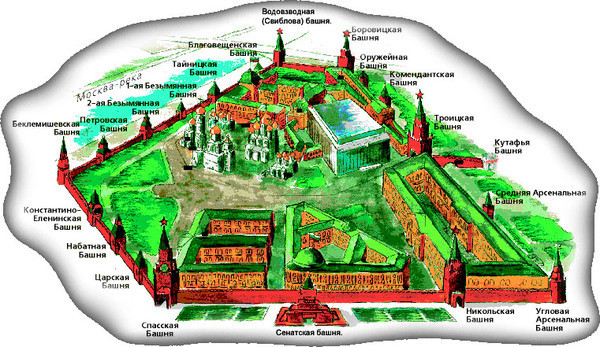 Кремлёвская стена
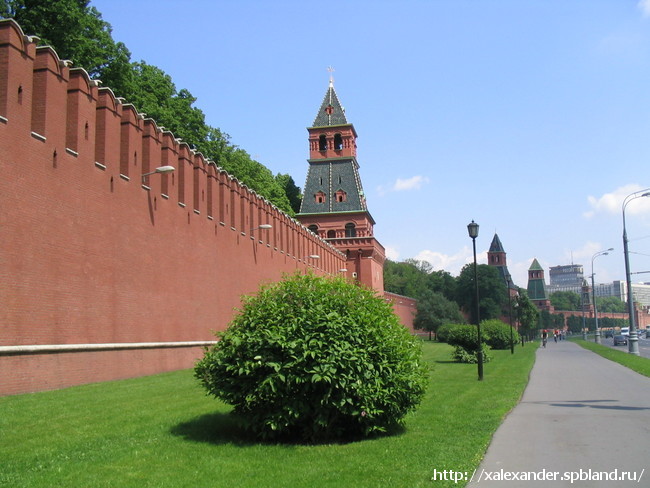 Колокольня Иван Великий
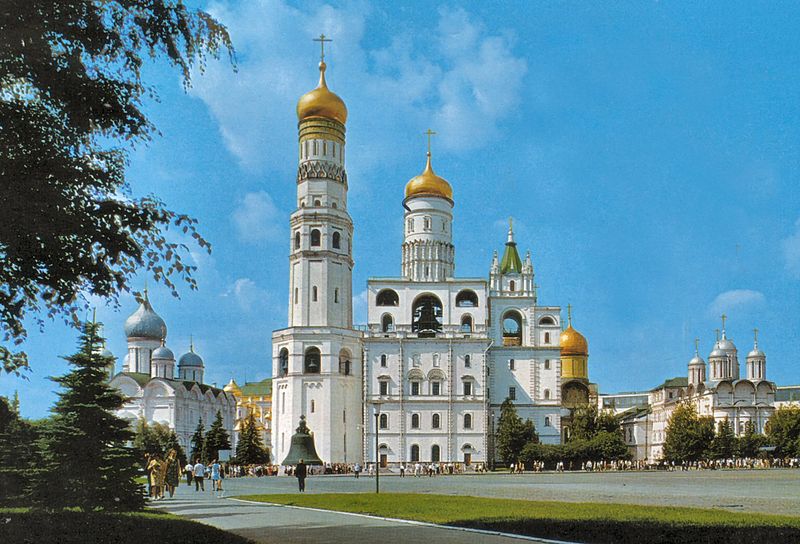 Успенский собор
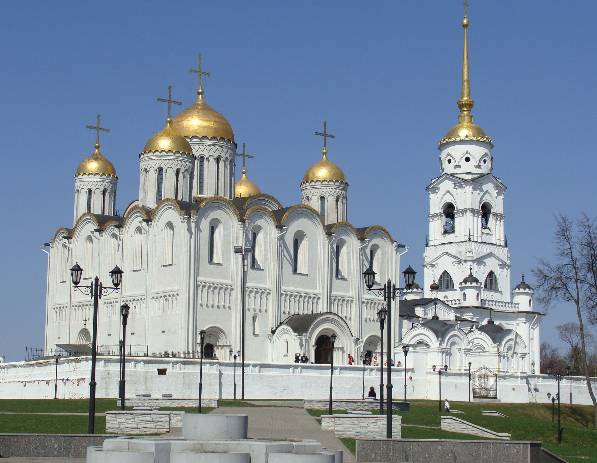 Теремный дворец
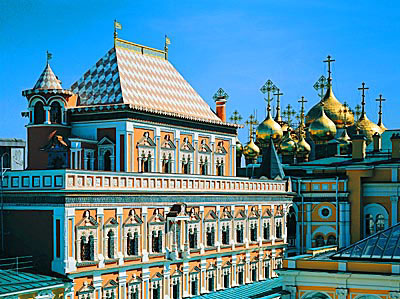 Арсенал
Сенат
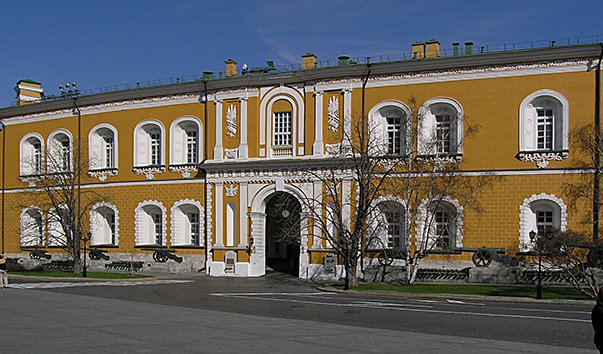 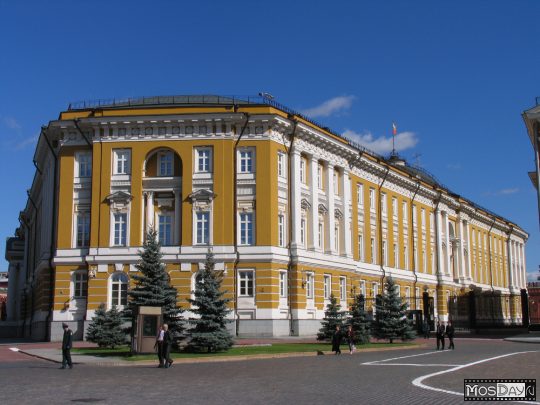 Царь - пушка
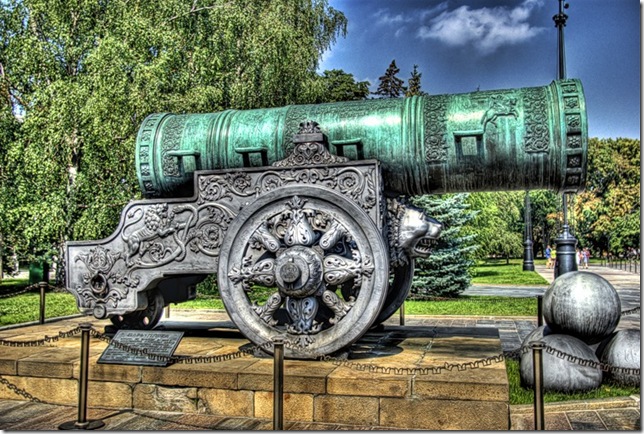 Благовещенский собор           (домовая церковь московских    князей)
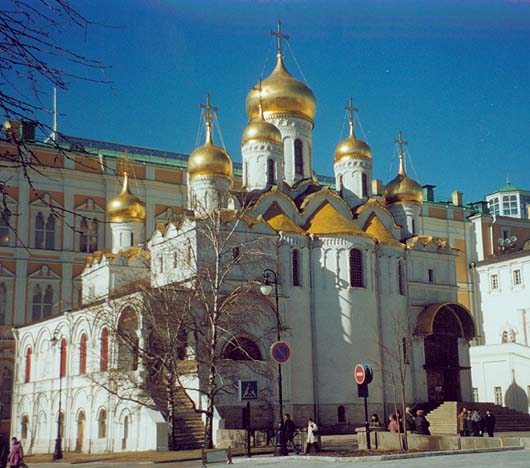 Архангельский собор
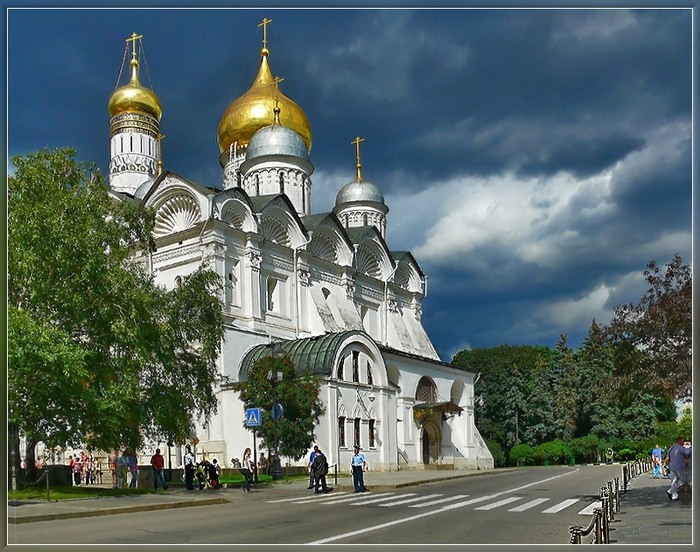 Гранатовитая палата
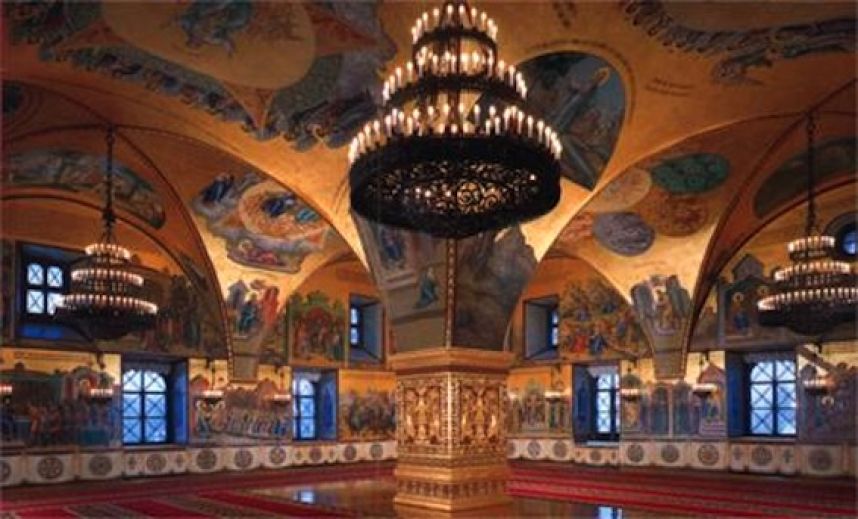 Каким человеком был царь
« Близ царя – близ смерти »
Современная
             Москва
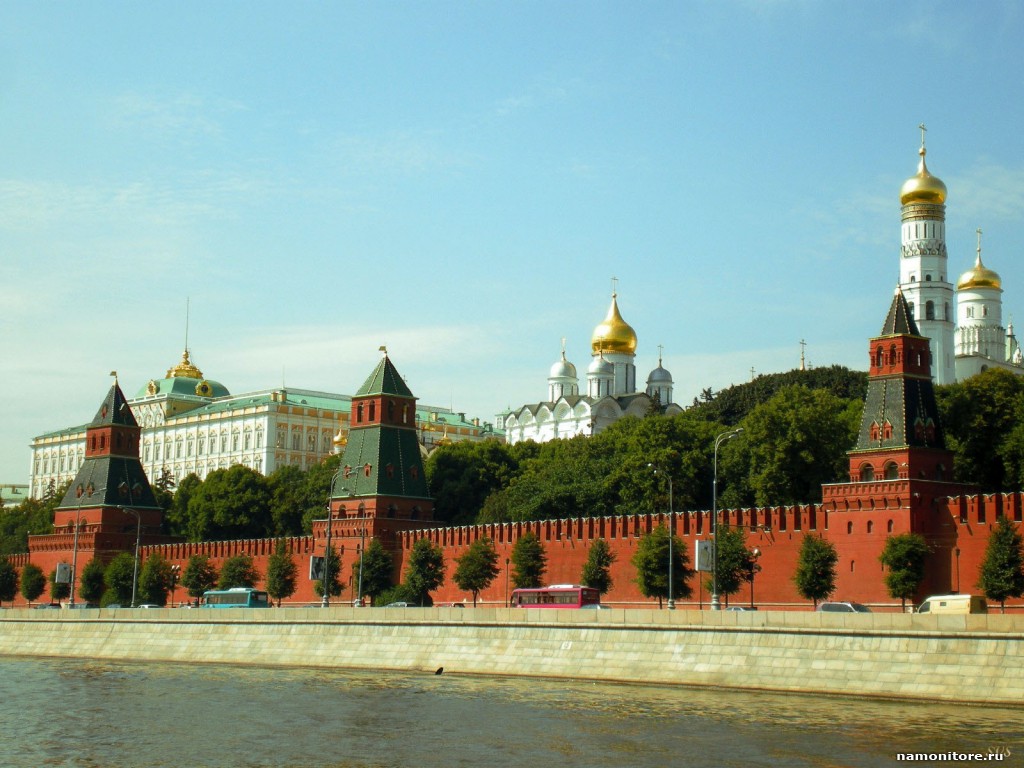 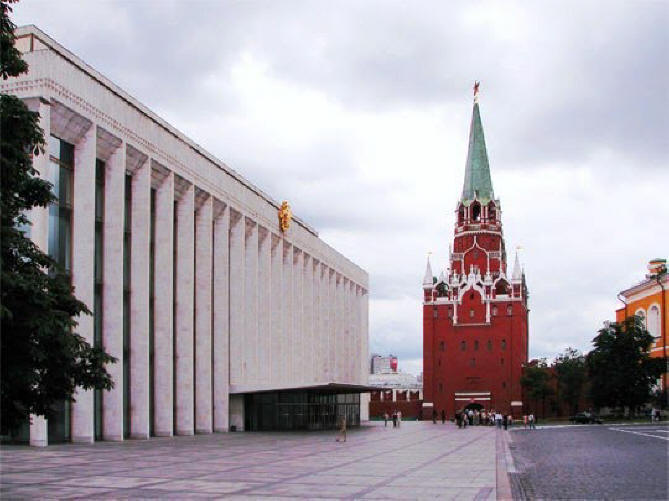 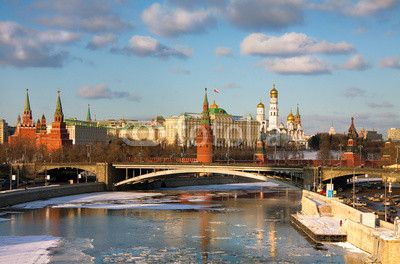 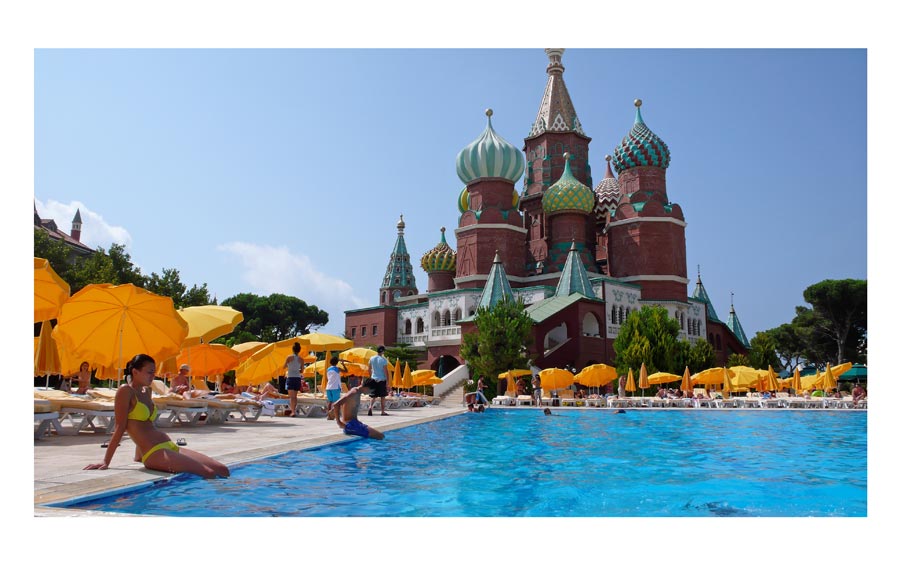